TRUYỆN LỤC VÂN TIÊN
(Nguyễn Đình Chiểu)
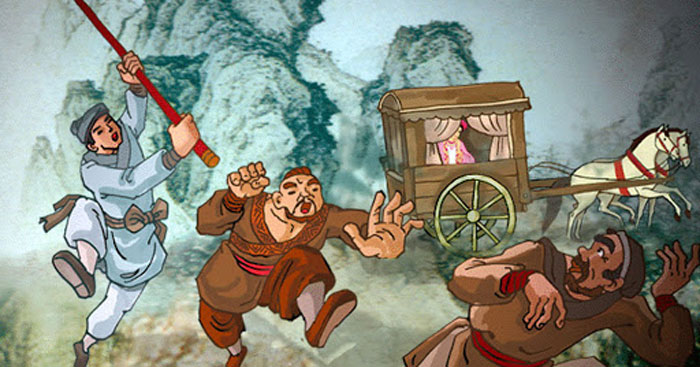 BÀI 1. TÌM HIỂU CHUNG VỀ TRUYỆN “LỤC VÂN TIÊN”
1. Tác giả
- Nguyễn Đình Chiểu (1822-1888), tục gọi Đồ Chiểu, sinh tại quê mẹ ở làng Tân Thới, tỉnh
Gia Định (nay thuộc thành phố Hồ Chí Minh ), quê cha ở xã Bồ Điền -Phong Điền - Thừa  Thiên Huế .
- Là nhà thơ lớn của dân tộc, ông để lại cho đời nhiều tác phẩm văn chương có giá trị nhằm  truyền bá đạo lý và cổ vũ lòng yêu nước, ý chí cứu nước.
2. Tác phẩm
a. Nội dung:
- Truyện lục vân tiên là truyện thơ nôm được sáng tác vào khoảng đầu những năm 50 của  thế kỷ XIX. Truyện gồm 2082 câu thơ lục bát được viết ra nhằm mục đích truyền dạy đạo  lý làm người. Đạo lý đó là:
+ Xem trọng tình nghĩa giữa con người với con người trong xã hội, tình cha con, mẹ con,  nghĩa vợ chồng, tình bè bạn, tình yêu thương cưu mang những người hoạn nạn.
+ Đề cao tinh thần nghĩa hiệp, sẵn sàng cứu khốn phò nguy...
+ Thể hiện khát vọng của nhân dân, hướng tới lẽ công bằng và những điều tốt đẹp trong  cuộc đời .
b. Nghệ thuật:
Lục Vân Tiên là một trong những tác phẩm xuất sắc nhất của Nguyễn Đình Chiểu, truyện  thơ nôm mang tính chất là truyện để kể nhiều hơn là để đọc, để xem .Truyện có kết cấu
ước lệ gần như đã thành khuôn mẫu.Tác phẩm khắc hoạ thành công những phẩm chất đẹp  đẽ của hai nhân vật Lục Vân Tiên và Kiều Nguyệt Nga.
c. Chủ đề: Tác phẩm thể hiện khát vọng cứu người, giúp đời của tác giả, phẩm chất của hai  nhân vật, thái độ và niềm tin của tác giả đối với nhân dân lao động.

Đề 1: Viết đoạn văn tóm tắt ngắn gọn tác phẩm "Lục Vân Tiên”
* Gợi ý:
Ở quận Đông Thành, vợ chồng họ Lục sinh được đứa con trai rất tuấn tú, đặt tên là Lục
Vân Tiên. Sau khi lên núi tầm sư học đạo, Vân Tiên trở thành một con người xuất chúng:  văn võ kiêm toàn. Trên đường xuống núi về kinh ứng thí, Vân Tiên đã đánh tan bọn cướp  Phong Lai, cứu được Kiều Nguyệt Nga, một thiếu nữ vóc ngọc mình vàng. Cảm công đức  chàng hiệp sĩ, nàng vẽ bức hình Lục Vân Tiên luôn luôn mang theo mình. Vân Tiên ghé  thăm gia đình Võ Công - người đã hứa gả con gái cho chàng. Vân Tiên gặp Hớn Minh,  Vương Tử Trực (hai người bạn tốt) và Trịnh Hâm, Bùi Kiệm, hai kẻ tầm thường, bụng dạ
xấu xa. Sắp vào trường thi, Vân Tiên nhận được tin chẳng lành của nhà gửi đến. Chàng vội  trở về quê chịu tang mẹ. Chàng quá đau khổ mà lâm bệnh, rồi hai mất bị mù. Vân Tiên bị  bọn lang băm, phù thủy, thầy bói lừa gạt lấy hết tiền; Trịnh Hâm đẩy xuống sông hãm hại.  Vân Tiên được Giao Long và Ngư Ông cứu thoát. Sau đó Vân Tiên trở lại nhà Võ Công,  bị hắt hủi và bị bỏ vào hang sâu cho chết. Vân Tiên được Thần Núi và ông Tiểu cứu ra,  gặp lại Hớn Minh, người bạn nghĩa hiệp. Vương Tử Trực đỗ thủ khoa, tìm đến nhà Võ  Công hỏi thăm tin tức Vân Tiên. Võ Công ngỏ ý gả cho Vương Tử Trực con gái yêu (người  mà trước đây y đã hứa gả cho Lục Vân Tiên) nên đã bị chàng mắng nhiếc, y vì quá nhục  mà chết. Kiều Nguyệt Nga khi ấy nghe tin Vân Tiên gặp nạn đã qua đời, nàng vô cùng  thương tiếc, nguyền sẽ thủ tiết với chàng. Tên Thái sư trong triều hiến kế cho nhà vua bắt  đem Kiều Nguyệt Nga cống cho giặc Ô Qua. Nàng ôm theo bức hình Lục Vân Tiên nhảy  xuống sông tự tử. Phật Bà Quan Âm đã cứu Kiều Nguyệt Nga; sau đó nàng lại dạt vào  vườn hoa nhà họ Bùi. Bùi Ông muốn nhận Kiều Nguyệt Nga làm con nuôi, nhưng Bùi  Kiệm lại nằng nặc đòi lấy nàng làm vợ. Kiều Nguyệt Nga bỏ trốn, nương nhờ Lão Bà ở  giữa rừng sâu. Lục Vân Tiên nhờ thuốc tiên mà đôi mắt lại sáng. Chàng vội trở lại quê  nhà: thăm cha, viếng mộ mẹ, thăm Kiểu Ông. Và chàng lại đi thị, đỗ Trạng nguyên; vua  sai đi dẹp giặc Ô Qua. Trên đường chiến thắng trở về, Vân Tiên bất ngờ gặp lại Kiều
Nguyệt Nga, hai người mừng mừng tủi tủi. Lục Vân Tiên trở lại triều đình, tâu hết sự tình  đâu đuôi. Tên Thái sư và bọn gian ác bị trừng phạt, những người nhân nghĩa được đền đáp.  Lục Vân Tiên và Kiều Nguyệt Nga nên vợ nên chồng, sống cuộc đời hạnh phúc, vinh hiển.
LỤC VÂN TIÊN CỨU KIỀU NGUYỆT NGA
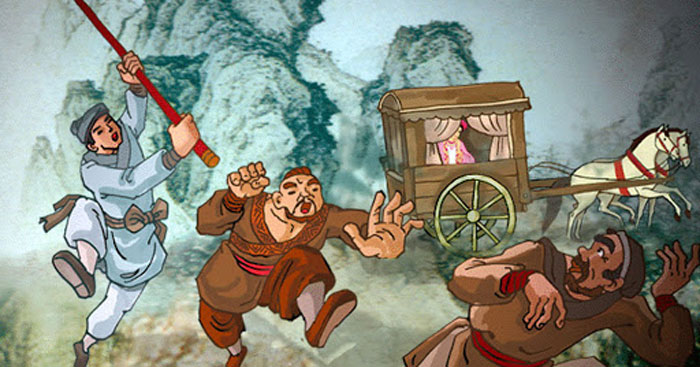 BÀI 1. TÓM TẮT KIẾN THỨC CƠ BẢN
A. TÌM HIỂU CHUNG
1. Vị trí đoạn trích: Đoạn trích nằm ở phần đầu truyện “Lục Vân Tiên”. Trên đường trở
về nhà thăm cha mẹ trước khi lên kinh đô thi, gặp bọn cướp đang hoành hành, Lục Vân  Tiên đã một mình làm gậy xông vào đánh tan bọn cướp, cứu Kiều Nguyệt Nga và cô hầu  Kim Liên.
2. Bố cục: 2 phần
+ Phần 1: Lục Vân Tiên đánh cướp
+ Phần 2: Lục Vân Tiên gặp Kiều Nguyệt Nga

B. CÁC KIẾN THỨC TRỌNG TÂM
1. Nêu cảm nhận của em về nhân vật Lục Vân Tiên trong đoạn trích “Lục Vân Tiên  cứu Kiều Nguyệt Nga”.
Gợi ý trả lời:
- Hình ảnh Lục Vân Tiên được khắc họa qua mô típ ở truyện Nôm truyền thống: Một chàng  trai tài giỏi cứu một cô gái thoát hiểm nghèo, từ ân nghĩa đến tình yêu.
- Lục Vân Tiên là một nhân vật lý tưởng và mơ ước của Nguyễn Đình Chiểu. Đây là một  chàng trai vừa rời trường học bước vào đời, lòng đầy hăm hở muốn lập công danh, mong  thi thố tài năng cứu người, giúp đời. Tình huống đánh cướp là thử thách đầu tiên, là cơ hội  hành động cho chàng.
- Hành động đánh cướp, trước hết bộc lộ tính cách anh hùng, tài năng và tấm lòng vị nghĩa  của Lục Vân Tiên. Vẻ đẹp của Lục Vân Tiên là vẻ đẹp riêng của con người dũng tướng.  Thấy bọn cướp hại người,kẻ khác có thể né tránh, giữ mình, còn Vân Tiên coi đó là tình  huống, cơ hội đầu tiên để hành động.Chàng chỉ có một mình, trong khi bọn cướp đông  người, gươm giáo đầy đủ, thanh thể lẫy lừng: Người đều sợ nó, có tài không đương”. Vậy  mà Vân Tiên vẫn can đảm “bẻ cây làm gậy” xông vào đánh cướp. Hình ảnh của chàng  trong trận đánh được miêu tả thật đẹp: “tả đột hữu xông, khác nào Triệu Tử phá vòng  Đương Dang”, đươc so sánh với hình mẫu Triệu Tử Long trong Tam Quốc. Hàng động của  Vân Tiên chứng tỏ cái đức của con người” vị nghĩa vong thân”, ”cái tài của bậc anh hùng  sức mạnh bênh vực kẻ yếu, chiến thắng nhiều thế lực bạo tàn”.
- Thái độ cư xử với Kiều Nguyệt Nga sau khi đánh cướp lại bộc lộ tư cách con người chính  trực, hào hoa, khiêm tốn, giản dị, trọng nghĩa khinh tài và cũng rất từ tâm nhân hậu. Thấy
hai cô gái còn chưa hết hãi hùng. Vân Tiên “động lòng” tìm cách an ủi họ:” Ta đã trừ dòng
lâu la” và ân cần hỏi han, cho thấy chàng rất đàng hoàng, chững chạc. Khi nghe họ nói  muốn được lạy tạ ơn, Vân Tiên đã gạt đi ngay, từ chối cả lời mời về thăm nhà Nguyệt Nga  để cha nàng đền đáp: “Làm ơn há dễ trông người trả ơn”. Dường như với Vân Tiên, làm  việc nghĩa là một bổn phận, một lẽ tự nhiên của một con người chân chính: “Nhớ câu kiến  nghĩa bất vi - Làm người thế ấy cũng phi anh hùng”. Lời Vân Tiên chắc nịch vừa để đối  chứng, phê phán những kẻ tầm thường, vừa khẳng định việc mình làm là hiển nhiên, thuộc  căn cốt, gốc rễ trong lẽ sống của mình.
- Với những nét tính cách đó, hình ảnh Lục Vân Tiên là một hình ảnh đẹp, là hình ảnh lý  tưởng mà Nguyễn Đình Chiểu gửi gắm niềm tin và ước vọng của mình.

2. Nêu cảm nhận của em về nhân vật Kiều Nguyệt Nga trong đoạn trích “Lục Vân  Tiên cứu Kiều Nguyệt Nga”.
- Với tư cách là người chịu ơn, Kiều Nguyệt Nga cũng bộc lộ nhiều nét đẹp tâm hồn:
+ Một cô gái thùy mị, nết na, có học thức, cách xưng hô khiêm nhường (quân tử - tiện
thiếp), cách nói năng văn vẻ, mực thước, khuôn phép (làm con đâu dám cãi cha, chút tôi  liễu yếu đào tơ…), cách trình bày vấn đề rõ ràng, khúc chiết vừa đáp ứng đầy đủ những lời
thăm hỏi ân cần của Vân Tiên, vừa bộc lộ chân thành niềm cảm kích, xúc động của mình.
+ Một con người đằm thắm, ân tình, cư xử có trước có sau.Với nàng, Vân Tiên không chỉ  cứu mạng, mà còn cứu cả cuộc đời trong trắng của nàng: “Lâm nguy chẳng gặp giải nguy
- Tiết trăm năm cũng bỏ đi một hồi”. Nàng coi đó là ơn trọng và áy náy, băn khoăn tìm
cách trả ơn dù biết rằng có đền đáp bao nhiêu cũng chưa đủ: “Lấy chí cho phải tấm lòng  cùng người”. Bởi thế, cuối cùng nàng đã tự nguyện gắn bó cuộc đời với chàng trai hào hiệp  ấy, dám liều mình để giữ trọn ân tình thủy chung với chàng.

3. Nhận xét về nghệ thuật xây dựng nhân vật, ngôn ngữ, giọng điệu đoạn trích
- Xây dựng nhân vật theo phương thức 3: qua hành động, cử chỉ, lời nói, ít khắc họa ngoại  hình, lại càng ít đi sâu vào nội tâm. Tác giả chỉ kể về nhân vật tự bộc lộ tính cách, chiếm  cảm tình yêu - ghét nơi người đọc.
- Ngôn ngữ: mộc mạc, bình dị, gắn với lời nói thông thường và mang màu sắc địa phương  Nam Bộ. Nó có phần thiếu chau chuốt, uyển chuyển nhưng phù hợp với ngôn ngữ người  kể chuyện rất tự nhiên, dễ đi vào quần chúng. Ngôn ngữ đa dạng, phù hợp với diễn biến
tình tiết.
- Giọng điệu: thay đổi linh hoạt, phù hợp với tình tiết truyện và tính cách nhân vật: đoạn  đầu tên tướng cướp kiêu căng, hống hách, giọng Lục Vân Tiên đanh thép, căm giận; đoạn  sau Lục Vân Tiên ân cần, Kiều Nguyệt Nga mềm mỏng, ân tình.
BÀI 2. CÁC DẠNG ĐỀ ĐỌC HIỂU
Đề số 1
Đọc đoạn thơ sau và trả lời các câu hỏi bên dưới:
Vân Tiên ghé lại bên đàng
Bẻ cây làm gậy nhằm làng xông vô  Kêu rằng: “Bớ đảng hung đồ,
Chớ quen làm thói hồ đồ hại dân”
Phong Lai mặt đỏ phừng phừng:  “Thằng nào dám tới lẫy lừng vào đây,  Trước gây việc dữ tại mầy,
Truyền quân bốn phía phủ vây bịt bùng.”  Vân Tiên tả đột hữu xông,
Khác nào Triệu Tử phá vòng Đương Dang  Lâu la bốn phía vỡ tan,
Đều quăng gươm giáo tìm đàng chạy ngay.
Phong lai trở chẳng kịp tay,
Bị Tiên một gậy thác rày thân vong.
1. Đoạn thơ trên trích trong văn bản nào? Văn bản ấy trích trong tác phẩm nào? Do ai sáng  tác?
2. Xác định phương thức biểu đạt chính của đoạn trên?
3. Tìm các từ địa phương trong đoạn trên?
4. Xác định nội dung chính của đoạn trên?
* Gợi ý giải
1. Trích trong văn bản “Lục Vân Tiên cứu Kiều Nguyệt Nga”, văn bản này được trích trong  tác phẩm “Truyện Lục Vân Tiên”, của Nguyễn Đình Chiểu.
2. Phương thức biểu đạt chính: tự sự
3. Các từ địa phương: vô, bớ, mầy,
4. Nội dung chính: Cảnh Lục Vân Tiên đánh cướp cứu Kiều Nguyệt Nga
Đề số 2
Đọc đoạn thơ sau và trả lời các câu hỏi bên dưới:
Dẹp rồi lũ kiến chòm ong,
Hỏi: “Ai than khóc ở trong xe nầy?”  Thưa rằng: “Tôi thiệt người ngay,  Sa cơ nên mới lầm tay hung đồ.
Trong xe chật hẹp khôn phô,
Cúi đầu trăm lạy, cứu cô tôi cùng.”  Vân Tiên nghe nói động lòng,
Đáp rằng: “Ta đã trừ dòng lâu la.
Khoan khoan ngồi đó chớ ra,  Nàng là phận gái, ta là phận trai.
Tiểu thư con gái nhà ai,
Đi đâu nên nỗi mang tai bất kỳ.
Chẳng hay tên họ là chi?
Khuê môn phận gái việc gì đến đây?
Trước sau chưa hãn dạ nầy,
Hai nàng ai tớ, ai thầy nói ra?”  Thưa rằng: “Tôi Kiều Nguyệt Nga,  Con nầy tỳ tất tên là Kim Liên.
Quê nhà ở quận Tây Xuyên,  Cha làm tri phủ ở miền Hà Khê.
Sai quân đem bức thư về,
Rước tôi qua đó định bề nghi gia.
Làm con đâu dám cãi cha,
Ví dầu ngàn dặm đàng xa cũng đành!
1. Đoạn thơ trên trích trong văn bản nào? Văn bản ấy trích trong tác phẩm nào? Do ai sáng  tác?
2. Câu “Dẹp rồi lũ kiến chòm ong,/ Hỏi: “Ai than khóc ở trong xe nầy?” có phải là câu rút  gọn không? Nếu có thì rút gọn thành phần nào?
3. Tìm các câu nghi vấn trong đoạn trên?
4. Nêu nội dung chính của đoạn trên?
* Gợi ý giải
1. Trích trong văn bản “Lục Vân Tiên cứu Kiều Nguyệt Nga”, văn bản này được trích trong  tác phẩm “Truyện Lục Vân Tiên”, của Nguyễn Đình Chiểu.
2. Là câu rút gọn, rút gọn thành phần chủ ngữ
3. Các câu nghi vấn:
(1) Dẹp rồi lũ kiến chòm ong,  Hỏi: Ai than khóc ở trong xe nầy?
(2) Chẳng hay tên họ là chi?
(3) Khuê môn phận gái việc gì đến đây?
(4) Trước sau chưa hãn dạ nầy,  Hai nàng ai tớ, ai thầy nói ra?
4. Nội dung chính: Cuộc đối thoại, giãi bày sự việc giữa Vân Tiên và Kiều Nguyệt Nga
Đề số 3
Đọc đoạn thơ sau và trả lời các câu hỏi bên dưới:
“Chẳng qua là sự bất bình,
Hay vầy cũng chẳng đăng trình làm chi.
Lâm nguy chẳng gặp giải nguy,  Tiết trăm năm cũng bỏ đi một hồi.
Trước xe quân tử tạm ngồi,  Xin cho tiện thiếp lạy rồi sẽ thưa.
Chút tôi liễu yếu đào thơ,
Giữa đường lâm phải bụi dơ đã phần.
Hà Khê qua đó cũng gần,
Xin theo cùng thiếp đền ơn cho chàng.
Gặp đây đương lúc giữa đàng,
Của tiền chẳng có, bạc vàng cũng không.
Gẫm câu báo đức thù công,
Lấy chi cho phỉ tấm lòng cùng ngươi.”  Vân Tiên nghe nói liền cười:
“Làm ơn há dễ trông người trả ơn.
Này đà rõ đặng nguồn cơn,  Nào ai tính thiệt so hơn làm gì?
Nhớ câu kiến nghĩa bất vi,
Làm người thế ấy cũng phi anh hùng.”
1. Nêu vị trí của đoạn trích “Lục Vân Tiên cứu Kiều Nguyệt Nga” trong tác phẩm “Truyện  Lục Vân Tiên” của Nguyễn Đình Chiểu
2. Xác định các phương thức biểu đạt có trong đoạn trên?
3. Chỉ ra câu thơ nói lên quan điểm về người anh hùng của nhân vật Lục Vân Tiên? Em  hiểu câu thơ ấy như thế nào?
* Gợi ý giải
1. Câu thơ nói rõ quan điểm về người anh hùng của Lục Vân Tiên là:
Nhớ câu kiến nghĩa bất vi,
Làm người thế ấy cũng phi anh hùng

- Nội dung câu thơ: thấy việc nghĩa mà không làm thì không phải là anh hùng
- Lục Vân Tiên xả thân đánh cướp để cứu Kiều Nguyệt Nga, nhưng xong việc, Kiều Nguyệt  Nga muốn báo đáp công ơn thì Vân Tiên nhất quyết không nhận. Rõ ràng Vân Tiên đã xả  thân vì nghĩa, không chút so đo tính toán. Từ hành động đó của Vân Tiên ta hiểu được quan  niệm anh hùng của tác giả Nguyễn Đình Chiểu. Đối với ông, người anh hùng phải có tài  trí phi thường để thấy hoạn nạn thì sẵn sàng cứu giúp vô tư đem lại điều tốt đẹp cho mọi  người, người anh hùng phải là người hành động vì nghĩa, vì lẽ phải, vì lẽ công bằng.
BÀI 3. CÁC DẠNG ĐỂ VIẾT TẬP LÀM VĂN
- Có thể nói Nguyễn Đình Chiểu là nhà thơ có nhiều bất hạnh nhất trong các nhà thơ thời  Trung đại, nhưng tài năng và đức độ và tâm hồn của ông sáng ngời như ánh sao băng giữa  vòm trời thi ca dân tộc.
- Truyện Lục Vân Tiên có giá trị không chỉ vì nghệ thuật mà còn ở quan niệm làm người  tốt:
Trai thời trung hiếu làm đầu
Gái thời tiết hạnh làm câu trau mình.
- Lục Vân Tiên trong toàn bộ tác phẩm, hay gần gũi hơn, trong đoạn thơ trích “Lục Vân
Tiên cứu Kiều Nguyệt Nga” là người trai tiêu biểu theo quan niệm của nhà thơ đất Đồng  Nai - Bến Nghé ấy.
I. PHÂN TÍCH NHÂN VẬT LỤC VÂN TIÊN TRONG ĐOẠN “LỤC VÂN TIÊN
CỨU KIỀU NGUYỆT NGA" CỦA NGUYỄN ĐÌNH CHIỂU
1. Mở bài
(Tham khảo số 1)
2. Thân bài
a. Hoàn cảnh xuất hiện nhân vật
- Trên đường về kinh ứng thí, thấy người chạy loạn khóc than, Lục Vân Tiên hỏi và biết  rằng bọn cướp và bắt đi hai người con gái. Lục Vân Tiên liền ra tay cứu người...
b. Tính cách của Lục Vân Tiên
* Chủ động hành hiệp trượng nghĩa
- Chàng là một người có giáo dục, có lí tưởng làm việc nghĩa. Chỉ cần nhìn thấy người dân
khóc than, Lục Vân Tiên đã hỏi. Khi nghe dân chúng trả lời và khuyên chàng nên lánh đi,  thì:
Vân Tiên nổi giận lôi đình  Hỏi thăm: “Lũ nó còn đình nơi nao
Tôi xin ra sức anh hào,
Cứu người cho khỏi lao đao buổi này”
Lời nói và hành động đi liền nhau, chàng liền bẻ cây làm gậy nhằm làng xông vô chốn  hiểm nguy.
* Tài cả văn lẫn võ
Vân Tiên tả đột hữu xông,
Khác nào Triệu Tử mở vòng Đương Dương.
Nhà thơ đã mượn hình ảnh của tướng trẻ Triệu Vân thời Tam quốc một mình phá vòng vây  quân Tào để bảo vệ đứa con của chủ soái ở trận Đương Dương trường bản.
* Quan hệ với phụ nữ đúng lễ giáo
- Nghe tiếng khóc than, chàng quan tâm hỏi, khi biết rõ tiếng khóc ấy là của người phụ nữ  thì chàng đã nhắc nhở:
“Khoan khoan ngồi đó chớ ra,  Nàng là phận gái, ta là phận trai”.
3. Kết bài
- Một nhân vật làm sáng lên quan niệm đạo đức của Nguyễn Đình Chiểu.
- Một hình ảnh để thanh niên ngày nay tự soi rọi.
- Học tập những đức tính tốt của người xưa, rèn luyện theo tinh thần cứu khổ phò nguy  theo tư tưởng mới hành động vì lợi ích chung.
II. PHÂN TÍCH NHÂN VẬT LỤC VÂN TIÊN QUA ĐOẠN THƠ "LỤC VÂN TIÊN CỨU KIỀU NGUYỆT NGA”
(Tham khảo số 2)
1. Mở bài
Nguyễn Đình Chiểu, nhà thơ yêu nước Nam Bộ. Ông sống trong thời kì loạn lạc, xã hội  rối ren, chế độ phong kiến Việt Nam suy tàn, bọn vua quan nhà Nguyễn thối nát. Xã hội  đen tối, đau thương. Ngoài những thơ văn yêu nước, Nguyễn Đình Chiểu nổi tiếng với  Truyện Lục Vân Tiên dài 2082 câu thơ lục bát. Truyện thơ đề cao trung, hiếu, tiết, hạnh  theo quan niệm đạo lí của nhân dân ta. Đạo làm tôi, đạo làm con, tình bằng hữu, nghĩa vợ  chồng... được nhà thơ hết lời ca ngợi:
"Trai thời trung hiếu làm đầu,       Gái thời tiết hạnh là câu trau mình”.

2. Thân bài
Lục Vân Tiên và Kiều Nguyệt Nga là hai nhân vật trung tâm của truyện thơ sáng ngời
trung hiếu, tiết hạnh. Đoạn thơ “Lục Vân Tiên cứu Kiều Nguyệt Nga” là một trong nhưng  đoạn thơ hay nhất của tác phẩm, tiêu biểu cho bút pháp tự sự của Nguyễn Đình Chiểu.
Nhân vật Lục Vân Tiên được khắc họa thành mẫu người anh hùng lí tưởng tuyệt đẹp: giàu  lòng thương người, dũng cảm và vị nghĩa cao cả.
Lòng thương người là đức hạnh tất đẹp nhất của Lục Vân Tiên. Từ giã thầy, chàng xuống
núi, hăm hở về kinh đô ứng thí. Lộ trình đầy gian nan. Giữa đường, Lục Vân Tiên bất ngờ  gặp nhân dân dắt díu nhau chạy trốn, tiếng kêu khóc vang lên thảm thiết. Chàng đã ân cần  hỏi han sự tình đầu đuôi và quyết ra tay đánh cướp để cứu dân lành thoát khỏi cảnh đau  thương, nước sôi lửa bỏng:
“Tôi xin ra sức anh hào,
Cứu người cho khỏi lao đao buổi này!".
Căm giận lũ bất lương, Lục Vân Tiên sôi sục lên án hành động dã man của chúng. Chàng  đã đứng về phía nhân dân, quyết bảo vệ dân:
"Kêu rằng: bớ đảng hung đồ,  Chớ quen làm thói hồ đồ hại dân".
Đạo lí của nhân dân ta rất đẹp “Thương người như thể thương thân”. Lục Vân Tiên đã
hành động vì tình thương bao la ấy. Tình thương người đã nâng cao chí khí và lòng dũng  cảm cho người thư sinh họ Lục. Lũ cướp rất đông và đáng sợ với gươm giáo sáng ngời.
Tướng cướp Phong Lai “mặt đỏ phừng phừng” đằng đằng sát khí. Hắn dữ tợn và có sức
khoẻ muôn người khôn địch! Giữa vòng vây của lũ cướp, không một tấc sắt trong tay; một  mình bẻ cây làm gậy, Lục
Vân Tiên đã dũng cảm đánh cướp. Đột kích bên tả, xung phong bên hữu, chàng tung hoành
giữa bọn cướp. Chúng bị đánh tơi bời. Bọn lâu la đã khiếp đảm vội quăng gươm giáo bỏ  chạy tan tác. Tướng cướp Phong Lai bị tiêu diệt. Nhà thơ Nguyễn Đình Chiểu đã so sánh  Lục Vân Tiên đánh cướp với chiến công của hổ tướng Triệu Tử Long phá vòng vây
Đương Dang thời Tam quốc để ca ngợi tinh thần quả cảm của người anh hùng vị nghĩa:
“Vân Tiên tả đột hữu xông
Khác nào Triệu Tử phá vòng Đương Dang.
Lâu la bốn phía vỡ tan,
Đều quăng gươm giáo tìm đàng chạy ngay.
Phong Lai trở chẳng kịp tay,
Bị Tiên một gậy thác rày thân vong”.
Giọng thơ hùng tráng vang lên diễn tả trận đánh cướp đầy kịch tính hấp dẫn. Lục Vân
Tiên là một anh hùng vị nghĩa cao đẹp. Đánh tan lũ cướp sơn đài, Lục Vân Tiên đã giải  thoát cho Kiều Nguyệt Nga và Kim Liên. Cuộc kì ngộ giữa người đẹp và trang anh hùng
diễn ra cảm động và đầy tình người. Kiều Nguyệt Nga muốn mời chàng hiệp sĩ qua miền  Hà Khê, để cha nàng “báo đức thù công”:
“Gẫm câu báo đức thù công,
Lấy chỉ cho phỉ tấm lòng cùng ngươi”.
Nhưng Vân Tiên “nghe nói liền cười”. Một nụ cười rất tươi, biểu lộ một tâm hồn cao cả:  vô tư, hào hiệp, khẳng khái. Chàng xem việc đánh cướp của mình là một hành động nhân  nghĩa. Người tráng sĩ phải ra tay cứu nhân độ thế, diệt trừ cái ác, chở che bênh vực người  lầm than, bị áp bức. Nếu thấy việc nghĩa mà không làm thì còn đâu đáng mặt anh hùng  nữa?
"Nhớ câu kiến nghĩa bất vi,
Làm người thế ấy cũng phi anh hùng”.
Nguyễn Đình Chiểu đã khắc họa nhân vật Lục Vân Tiên mang cốt cách tráng sĩ thời loạn,  coi cái chết nhẹ tựa lông hồng, trọng nghĩa khinh tài, sống và hành động theo phương châm:  “Lộ kiến bất bình, bạt đao tương trợ”. Vân Tiên cũng như người anh hùng Từ Hải trong  “Truyện Kiều”.
“Anh hùng tiếng đã gọi rằng,  Giữa đường dẫu thấy bất bằng mà tha!”.
3. Kết bài
Hình ảnh Vân Tiên đánh cướp được khắc hoạ sinh động, tài tình. Cử chỉ, hành động,
ngôn ngữ và cách ứng xử của chàng rất đẹp, mang phong thái người anh hùng, người tráng  sĩ ngày xưa. Hình tượng này rất chân thật thể hiện lòng thương người, chí quả cảm, tỉnh  thần vị nghĩa của Vân Tiên mang đậm đà màu sắc đạo lí nhân dân ta. Hơn một trăm năm  mươi năm qua, nhân vật Lục Vân Tiên vẫn được nhân dân ta yêu mến, hâm mộ. Tinh thần  chiến đấu kiên cường của đồng bào miền Nam trong cuộc đấu tranh chống phong kiến và  đế quốc trong giai đoạn lịch sử đã qua mang sắc thái của vẻ đẹp lí tưởng của người anh  hùng Lục Vân Tiên. Tấm gương sáng chói ấy mãi mãi là một minh chứng hùng hồn về sức  mạnh thẩm mĩ của thi ca, của Truyện Lục Vân Tiên mà nhà thơ Nguyễn Đình Chiểu đã để  lại cho nhân dân
III. TÍNH CÁCH NGHĨA HIỆP CỦA LỤC VÂN TIÊN QUA ĐOẠN TRÍCH "LỤC  VÂN TIÊN CỨU KIỀU NGUYỆT NGA”
1. Mở bài
“Truyện Lục Vân Tiên" là tác phẩm nổi tiếng của Nguyễn Đình Chiểu sáng tác trong giai  đoạn trước khi thực dân Pháp xâm lược. Cuộc đời và tính cách Lục Vân Tiên có những nét  trùng hợp với cuộc đời và tính cách của tác giả. Điểm nổi bật trong tính cách Lục Vân Tiên  là tính nghĩa hiệp. Lục Vân Tiên là điển hình của con người nghĩa hiệp trong một xã hội  đang suy thoái. Muốn hiểu con người nghĩa hiệp Lục Vân Tiên ta cùng nhau phân tích đoạn  trích ''Lục Vân Tiên cứu Kiều Nguyệt Nga”.

2. Thân bài
Đang trên đường về kinh đô dự thi, thấy dân tình than khóc thảm thiết, Lục Vân Tiên đã  dừng lại hỏi han sự tình. Nghe dân kể có một bọn cướp ở Sơn Đài không ai đương nổi hiện  đang xuống cướp thôn hương “Gặp con gái tốt qua đường bắt đi", Lục Vân Tiên liên “ghé  lại bên đàng”:
“Bẻ cây làm gậy nhắm làng xông vô".
Một người không có khí giới trong tay lại đơn độc đã lập tức “bẻ cây làm gậy” xông vào  đánh bọn cướp đông và dữ có gươm giáo sáng ngời. Chỉ riêng điều đó chàng đã xứng danh  anh hùng nghĩa hiệp lắm rồi. Vân Tiên không hề đắn đo, tính toán nhất là giữa lúc chàng  đang trên đường đi ứng thi, nghĩa là công danh phú quý đang đợi chàng phía trước. Thế  mà chàng không sợ hiểm nguy tính mạng, đã lập tức quyết định xông vào đánh cướp trong  tình thế hết sức bất lợi. Điều đó chứng tỏ chàng hành động vì việc nghĩa, một bản chất tốt  đẹp của chàng.
Gặp bọn cướp, Lục Vân Tiên mắng ngay vào mặt chúng:
“Kêu rằng: Bớ đảng hung đồ,  Chớ quen làm thói hồ đồ hại dân".
Lời mắng của chàng càng chứng minh cụ thể hơn tính cách nghĩa hiệp ấy. “Hại dân” là
việc làm bất nghĩa. Nên diệt trừ lũ “'hại dân” là việc làm nhân nghĩa. Chính từ nhận thức  đó mà Lục Vân Tiên dốc lòng đánh cướp, chàng đã “tả đột hữu xông”:
“Khác nào Triệu Tử phá vòng Đương Dang”.

Hình ảnh so sánh này càng làm nổi bật tính cách và sức mạnh nghĩa hiệp của Lục Vân  Tiên. Tài năng anh dũng của chàng được ví với Triệu Tử Long - một danh tướng thời Tam
Quốc. Đơn độc chống lại bọn cướp để cứu giúp dân lành, Lục Vân Tiên là hiện thân cao  đẹp nhất của một trang nam nhi đã hành động vì nghĩa lớn.
Tính cách nghĩa hiệp của Lục Vân Tiên còn được biểu hiện qua sự từ chối việc trả ơn
của Kiều Nguyệt Nga - người con gái yểu điệu mà chàng đã cứu thoát khỏi tay bọn cướp.  Rất biết ơn chàng, nàng muốn tạ ơn công lao to lớn và hành động nghĩa hiệp của chàng:
“Hà khê qua đó cũng gần,
Xin theo cùng thiếp đề ân cho chàng.
Gặp đây đương lúc giữa đàng,
Của tiền chẳng có bạc vàng cũng không.
Gẫm câu báo đức thù công,
Lấy chi cho phỉ tấm lòng cùng ngươi".
Lời lẽ của Kiều Nguyệt Nga rất phù hợp với đạo lí, người chịu ơn bao giờ cũng mong  muốn được trả ơn. Đó là tấm lòng thành của nàng. Nhưng “Vân Tiên nghe nói liền cười”.  Nụ cười của chàng thật vô tư, hồn nhiên. Và chúng ta hãy nghe chàng giải thích với nàng:
“Làm ơn há dễ trông người trả ơn.
Nay đà rõ đặng nguồn cơn,  Nào ai đã tính thiệt so hơn làm gì.
Nhớ câu kiến nghĩa bất vi,
Làm người thế ấy cũng phi anh hùng”.
Nếu việc làm ơn mà mong người khác hoặc buộc người khác trả ơn, theo Lục Vân Tiên
thì đó không phải là con người nghĩa hiệp. Chàng không chấp nhận lối xử thế như vậy.  Chàng hành động không phải để được đền đáp. Việc từ chối sự đền ơn của Kiều Nguyệt  Nga càng tôn thêm vẻ đẹp cao thượng của một trang nghĩa hiệp Lục Vân Tiên. Chàng vốn  là người trọng nghĩa khinh tài. Cử chỉ ấy của chàng càng làm cho chúng ta thêm khâm phục  và yêu mến. Quan niệm ấy của chàng chính là quan niệm của Nguyễn Đình Chiểu. Sách  xưa nói: “Kiến ngãi bất vi vô dũng giả”, Lục Vân Tiên
coi đó là phương châm sống của mình. Vì thế, thấy việc nghĩa chàng không hề đắn đo, lo  ngại hiểm nguy, đã lao vào đánh tan bọn cướp cứu người bị nạn, trong đó có Kiều Nguyệt
Nga, mang lại cuộc sống bình yên cho dân lành.

3. Kết bài
Có thể nói qua đoạn trích “Lục Vân Tiên cứu Kiều Nguyệt Nga”, nhà thơ Nguyễn Đình  Chiểu đã khắc hoạ khá hoàn hảo bức chân dung người anh hùng lí tưởng. Lục Vân Tiên là
con người nghĩa hiệp mà hành động một mình với chiếc gậy thô sơ, đã đánh tan bọn cướp
Phong Lai là một minh chứng. Hình ảnh Lục Vân Tiên sống mãi trong lòng người dân Việt  Nam qua các thế hệ như một tấm gương về tính cách nghĩa hiệp của chàng.